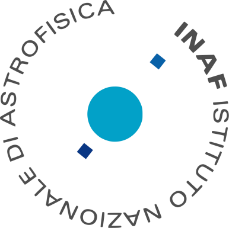 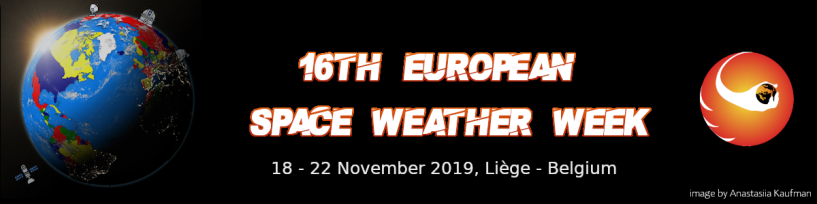 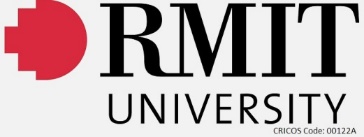 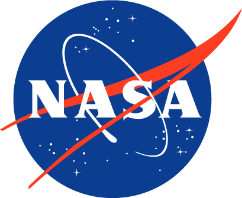 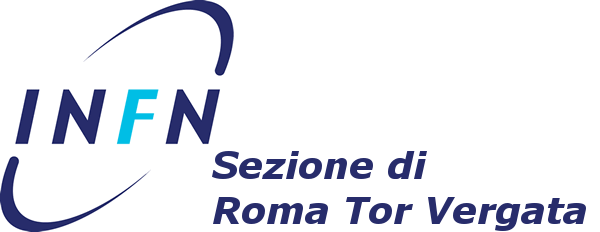 Geoelectric field evaluation during the September 2017 Geomagnetic Storm: the MA.I.GIC. model.
Giulia D’Angelo1, Simone Di Matteo2, Brett. A. Carter3, Julie Currie3, Mirko Piersanti4
INAF-Istituto di Astrofisica e Planetologia Spaziali;
NASA Goddard Space Flight Center;
SPACE Research Centre, School of Science, RMIT University;
INFN – University of Rome “Tor Vergata”
[Speaker Notes: MAgnetospheric – Ionospheric and Geomagnetically Induced Currents]
What and Why GICs?
Geomagnetically Induced Currents (GICs) generated by rapid change in the Earth’s magnetic field during geomagnetic storm as a consequence of an Interplanetary Coronal Mass Ejection (ICME) arrival at the Earth. 
Our interest in GIC linked to their ability in corrupting operation of power grids, magnetic surveying, etc. 
A recent USA Government research on the economic impact of the occurrence of another “once in a century” severe geomagnetic storm (such as the 1859 “super storm”), shows potential costs on the Nation’s power grid of $1-2 trillion [Phillips T., 2009].
[Speaker Notes: For this reason it is very imprtant to know the propagation of such current on the ground. 
Dovute a variazioni di campo provocate dalle CME]
MA.I.G.I.C. Model
A new global MAgnetospheric – Ionospheric and Geomagnetically Induced Currents (MA.I.G.I.C. – Piersanti et al. 2018) model has been developed, which is able to:

Evaluate the geoelectric field (and thus GIC) at ground from magnetic observations.
Evaluate and discriminate between the magnetospheric and ionospheric origin contribution from ground magnetic observations;
[Speaker Notes: È in grado di calcolare il campo geoelettrico a partire dalle osservazioni di campo geomagnetico a terra in più discrimina e quantifica i contributi di origine ionosferica e magnetosferica]
MA.I.G.I.C. Model
MAIGIC model evaluates the GIC using: magnetometer observations, a new non linear data analysis technique (Adaptive Local Iterative Filtering (ALIF) – Piersanti et al., 2017) and a global ground conductivity model (Alekseev et al. 2015). It is based on this simple equation:
[Speaker Notes: Analisi di dati non lineari chiamata Adaptive Local Iterative Filtering Magneto-telluric equation
Omega me la da alif più precisa che con fourier e invece di fare le somme delle conducibilità faccio le somme delle impedenze]
September 2017 GS
1st Interplanetary Shock (IS-black dashed line), identified by the clear jump in all the SW parameters at∼23:08 UT on September 7. 
A magnetic cloud (MC - blue region): enhancement of the IMF strength + smooth rotation of BZ,IMF (06:53<UT<11:23).
2nd IS (black dashed line) at 22:36 UT on September 8. 
A sheath region (red shaded region): sharp variations in the IMF strength at 22:54<UT< 3:20. 
A second MC (green region): decrease of proton temperature (panel c); increase of the strength and rotation of the IMF (panel d, e, f, g) at 11:07 < UT < 21:08 UT.
The shock normal orientation for the first IPs: φGSE ∼ 176°, θGSE ∼11.5° , Vsh ∼ 670 km/s. 
The shock normal orientation for the second IPs: φGSE ∼ 139°, θGSE ∼9.2° , Vsh ∼ 1025 km/s.
[Speaker Notes: Applichiamo Magic alla tempesta dal 6 al 9 settembre  Darti di OMNI]
September 2017 GS: Ground response
We used Boulder observatory data to test our model, since it measures contemporary both the magnetic and the electric fields.
We evaluated the geoelectric field and we compared it to the observations along both the geomagnetic North-South (H) and East-West (D) components
[Speaker Notes: Per testare il modello abbiamo usato i dati di tutti gli osservatori che non fanno parte di Alexeyev et al. Mostriamo solo BOU non c’è tra gli osservatori di Alekseyev. INTERMAGNET dati al secondo.]
September 2017 GS: E field evaluation
[Speaker Notes: Rho è la correlazione; m è la pendenza della retta dello scatter plot; 
Scatterplot tra dati e modello]
Magnetospheric Ionospheric discrimination
We applied ALIF to obtain the ionospheric and the magnetospheric origin contribution to the magnetic observations
As expected the magnetospheric contribution is dominant at low/middle latitudes
[Speaker Notes: A partire dalle scomposizioni magic è in grado di valutare i contributi di origine iono e magneto sia di B che di E]
September 2017 GS: Ground response
We evaluated the Geoelectric field associated to each contributions.
As expected, despite lower geomagnetic amplitudes, the ionospheric origin contribution determines higher geoelectric field because of its more rapid time-scales
September 2017 GS: Global GIC
We applied our model to 74 ground stations (green stars) over the entire northern hemisphere to obtain a global GIC behaviour during the 1st SI, the 1st MF and the 2nd MF.
The values over the Oceans are artefacts due to lack of availability of ground observations (green stars).
As expected the higher GIC values are at high latitudes
[Speaker Notes: 74 nstazioni andamento del campo geoelettrico. Il calcolo è stato concentrato a mezzoggiorno magnetico locale per il primo SI e la prima MF. Interpolazione cubica per primi vicini.
Valori sull’oceano artefatto perché non ci sono osservatori]
September 2017 GS: Ground response
[Speaker Notes: Per la seconda main phase]
Conclusions
MA.I.GIC. is able to evaluate reliable measures of the geoelectric field induced during highly disturbed conditions.
MA.I.GIC. is able to efficiently discriminate between the ionospheric and the magnetospheric field contribution involved into the GIC calculation.
MA.I.G.I.C allows the first observation of the direct relation between the highest value of GIC and the ionospheric induction process.
MA.I.G.I.C. model represents the first attempt to produce a global view of the magnetosphere-ionosphere system.
MA.I.GIC. allows to observe that during a strong storm also the mid-latitude regions are affected by intense GICs.
Thank you 
for 
your attention
Piersanti, M., Di Matteo, S., Carter, B. A., Currie, J. And D'Angelo, G. (2019). Geoelectric field evaluation during the September 2017 Geomagnetic Storm: MA.I.GIC. model. Space Weather,  17. https://doi.org/10.1029/2019SW002202
Piersanti M. and B. A. Carter (2019), Geomagnetically Induced Currents, In book: The Dynamical Ionosphere, Elsevier, ISBN: 9780128147825.
Piersanti M (2019). The consequences of ICME impact on the circumterrestrial environment: A case event. IL NUOVO CIMENTO C, vol. 42, 38, ISSN: 2037-4909, doi: 10.1393/ncc/i2019-19038-5.